9 December 2020
9 December 2020
Header
9 December 2020
Header
9 December 2020
Header
9 December 2020
#1B213E
R: 27
G: 33
B: 62
#BF8F55
R: 191
G: 143
B: 85
#5C6873
R: 92
G: 104
B: 115
#F5C832
R: 245
G: 200
B: 50
Header
Colours codes
#100C08
R: 16
G: 12
B: 8
#855C24
R: 133
G: 92
B: 36
#3D454C
R: 61
G: 69
B: 76
#E0AA26
R: 224
G: 170
B: 38
#101226
R: 16
G: 18
B: 38
#D1AF84
R: 209
G: 175
B: 132
#898E97
R: 137
G: 142
B: 151
#F9D97C
R: 249
G: 217
B: 124
#4D4B66
R: 77
G: 75
B: 102
#DEC5A6
R: 222
G: 197
B: 166
#A9ABB2
R: 169
G: 171
B: 178
#FBE3A5
R: 251
G: 227
B: 165
#78748A
R: 120
G: 116
B: 138
9 December 2020
Header
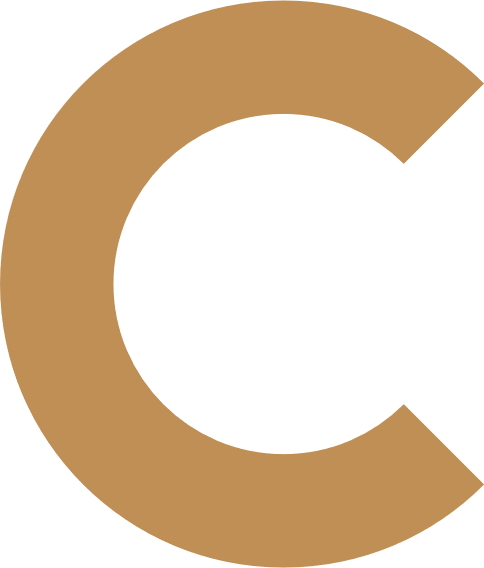 Additional graphic elements
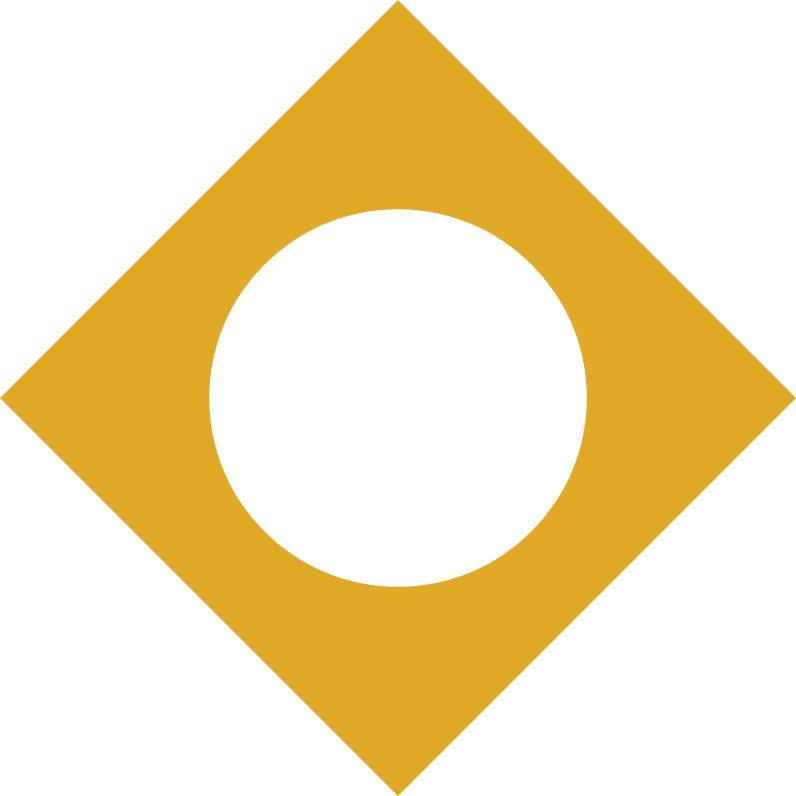 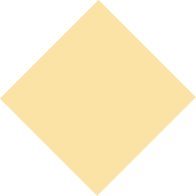 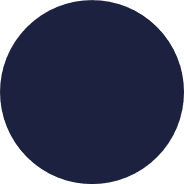 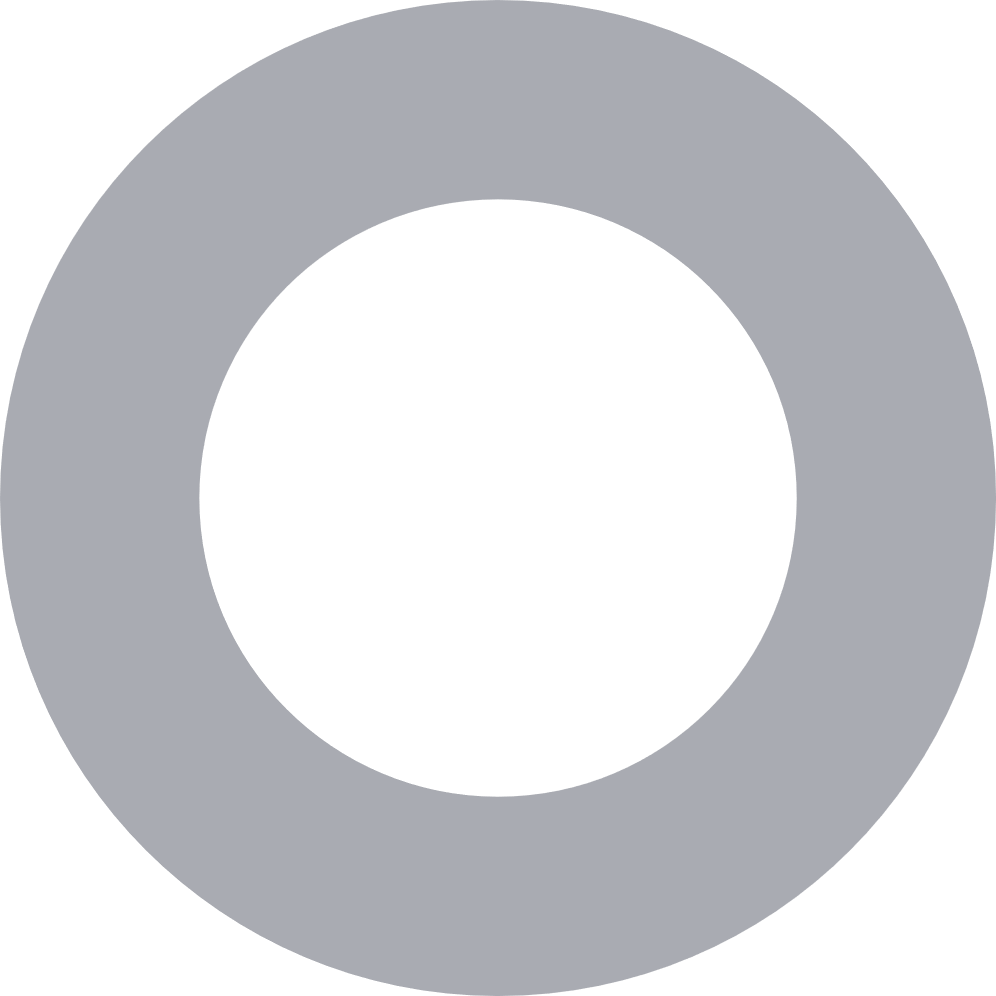